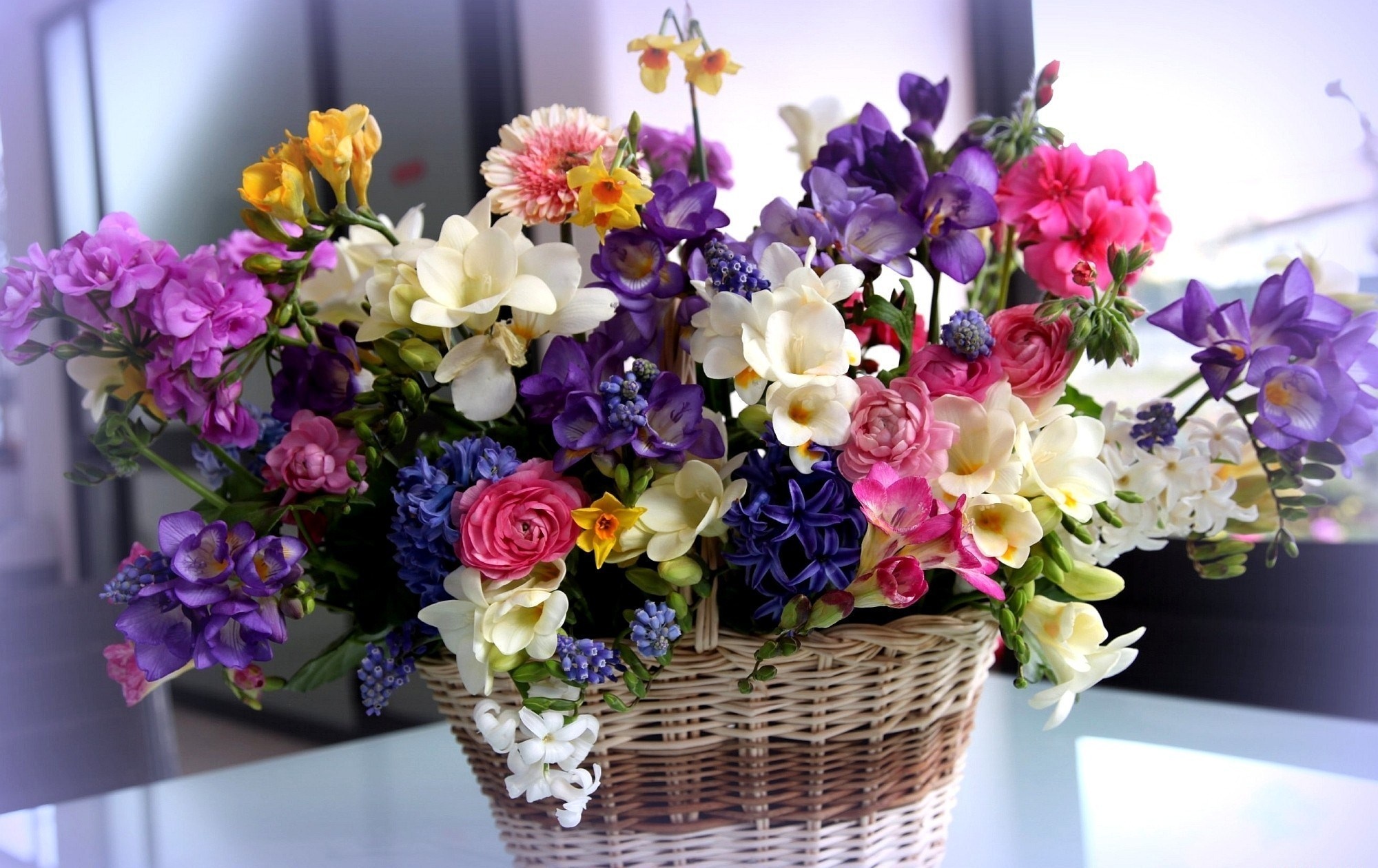 ЦВЕТЫ
Создают уют,На окнах зеленеют,Круглый год цветут
Подготовила:
Воспитатель Кузнецова Н.А.
г. Рузаевка
ромашка
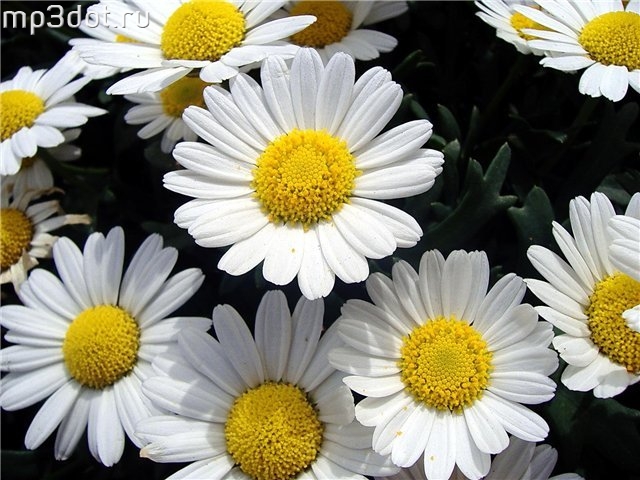 Стоит в саду кудряшка - белая рубашка,Сердечко золотое. Что это такое?
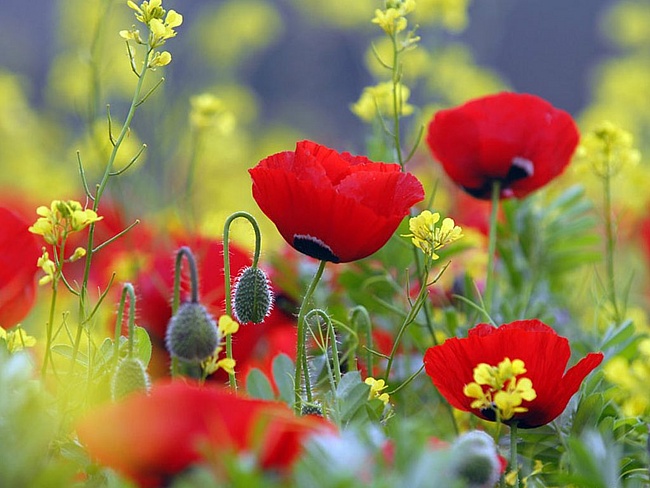 мак
Солнце жжёт мою макушку,
Хочет сделать погремушку.
кактус
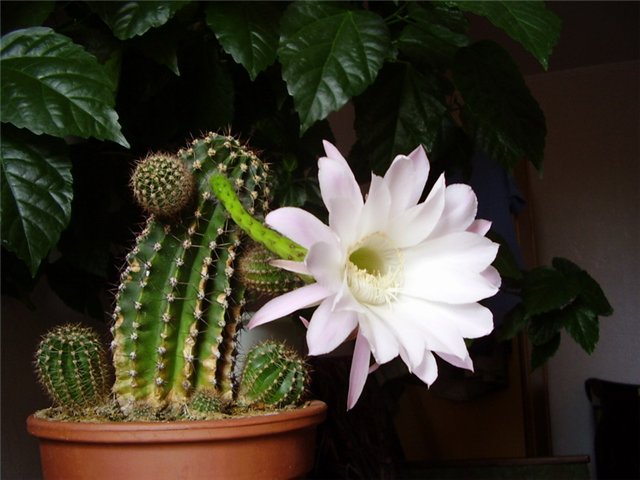 Вырос он под солнцем жгучим
Толстым, сочным и колючим.
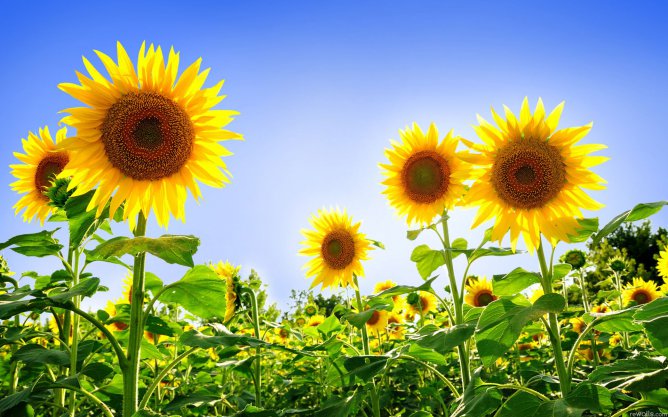 подсолнух
Золотое решето,
черных домиков полно.
Сколько черненьких домов,
Столько беленьких жильцов.
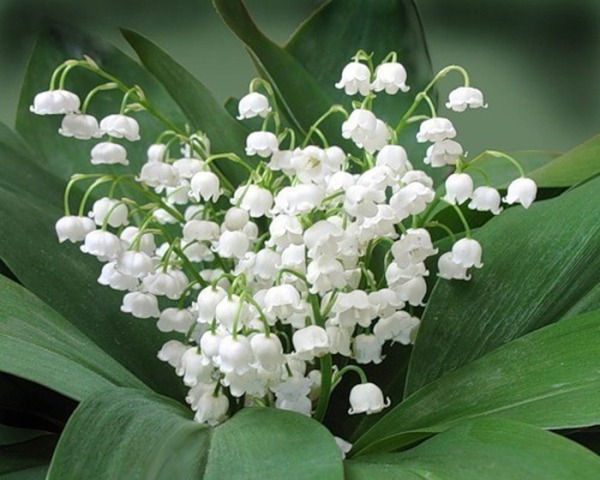 ландыш
Белые горошки
На зелёной ножке.
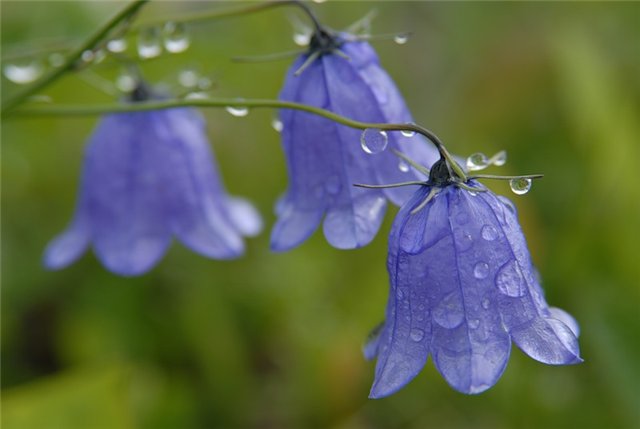 колокольчики
Эх, звоночки, синий цвет,
С язычком, а звону нет.
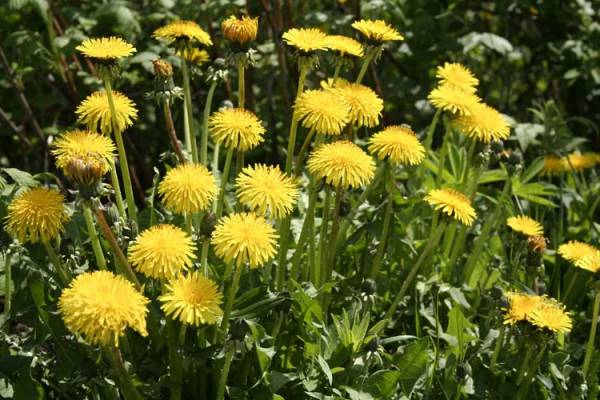 одуванчик
Я шариком пушистым
Белею в поле чистом,
А дунул ветерок —
Остался стебелёк
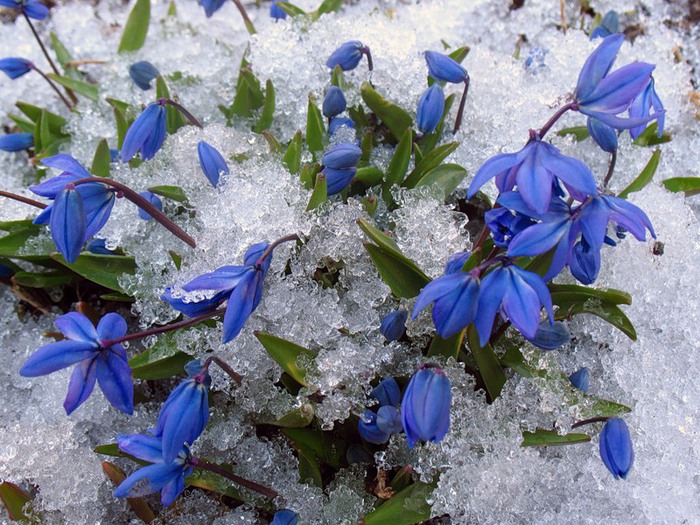 подснежник
Пробивается росток, удивительный цветок. 
Из-под снега вырастает, солнце глянет — расцветает
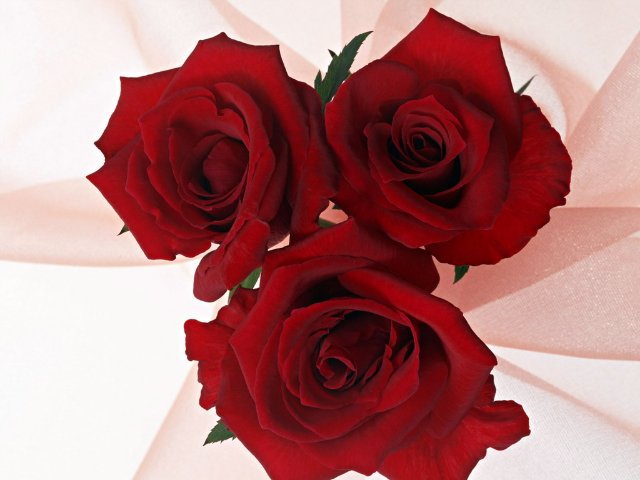 роза
Хоть не зверь я и не птица, 
Но сумею защититься! 
Растопырю коготки - 
Только тронь мои цветки!
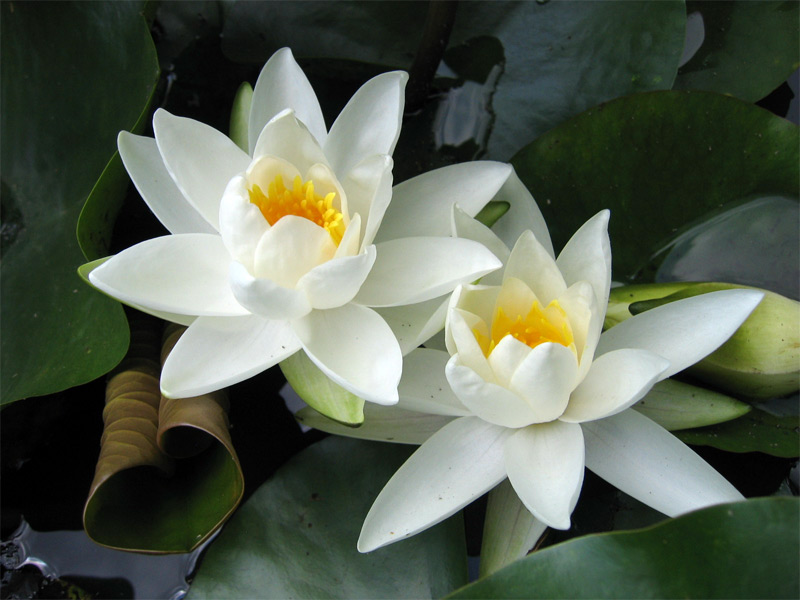 кувшинки
Чашечки и блюдца
Не тонут и не бьются
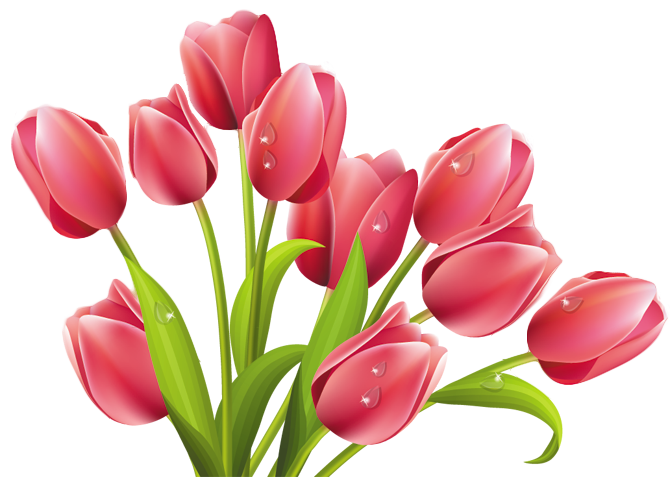 тюльпан
Из луковки вырос, 
Но в пищу негож. 
На яркий стаканчик 
Цветок тот похож.
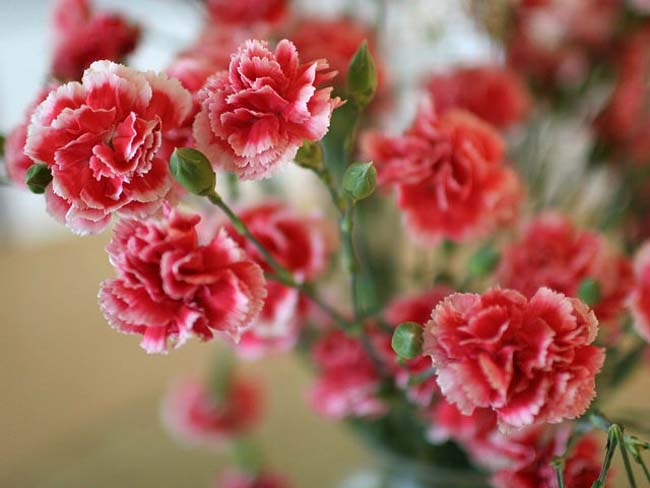 гвоздики
Все знакомы с нами: 
Яркие, как пламя, 
Мы однофамильцы 
С мелкими гвоздями.
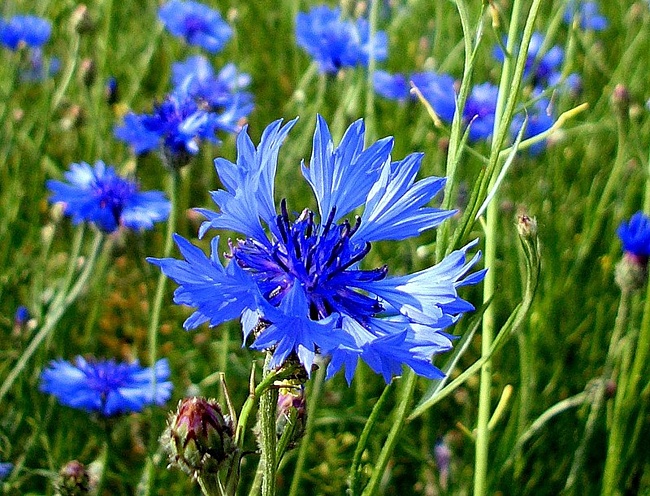 василек
Ярко-синий, пушистый 
Он в хлебе родится, 
В еду не годится.
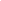 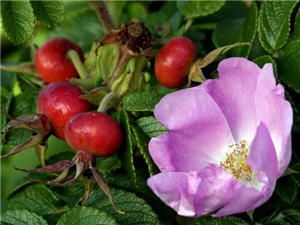 шиповник
Он не шипит, хотя больно кусается. 
Тогда почему же он так называется?
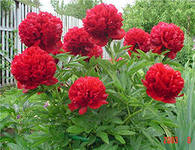 пион
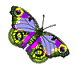 Пышный куст в саду расцвел, 
Привлекая ос и пчел. 
Весь в больших цветах махровых - 
Белых, розовых, бордовых!
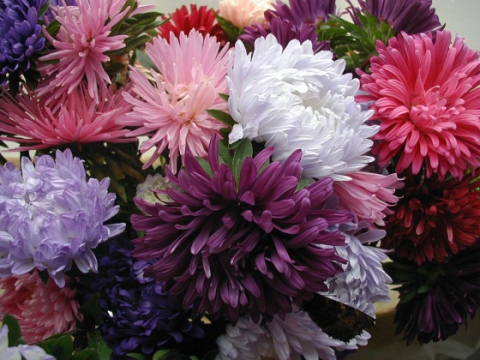 астра
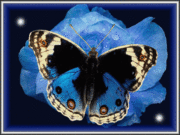 Похожа на звезду –
Названье так и переводится.
Я ближе к осени цвету,
Чтобы попасть в букеты к школьницам.
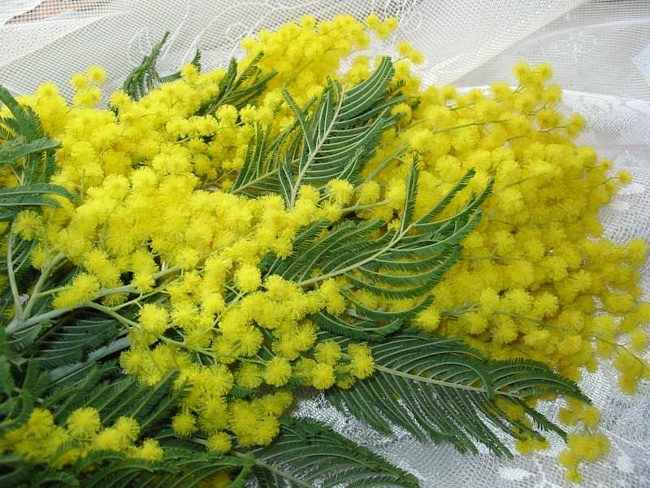 Жёлтые, пушистые
Шарики душистые.
Их укроет от мороза
В своих веточках …
мимоза
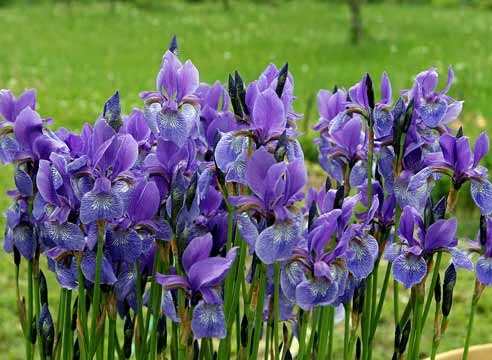 ирис
Я - травянистое растение
С цветком сиреневого цвета.
Но переставьте ударение,
И превращаюсь я в конфету
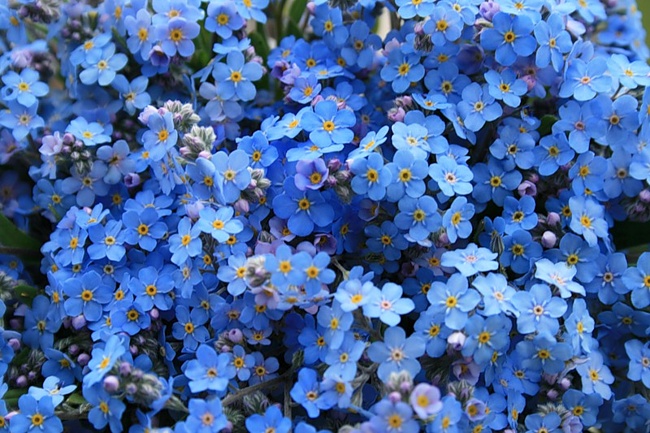 незабудка
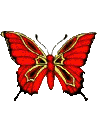 Цветочек этот голубой
Напоминает нам с тобой
О небе — чистом-чистом,
И солнышке лучистом
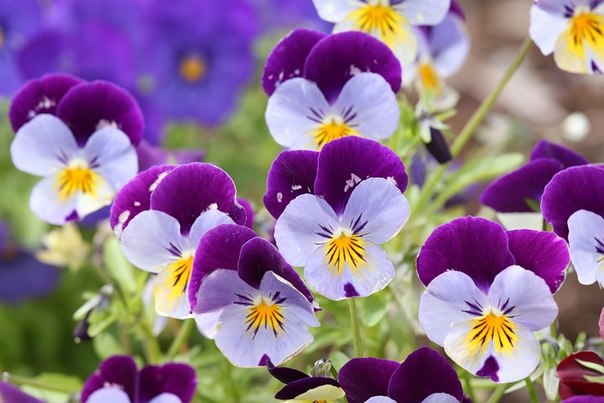 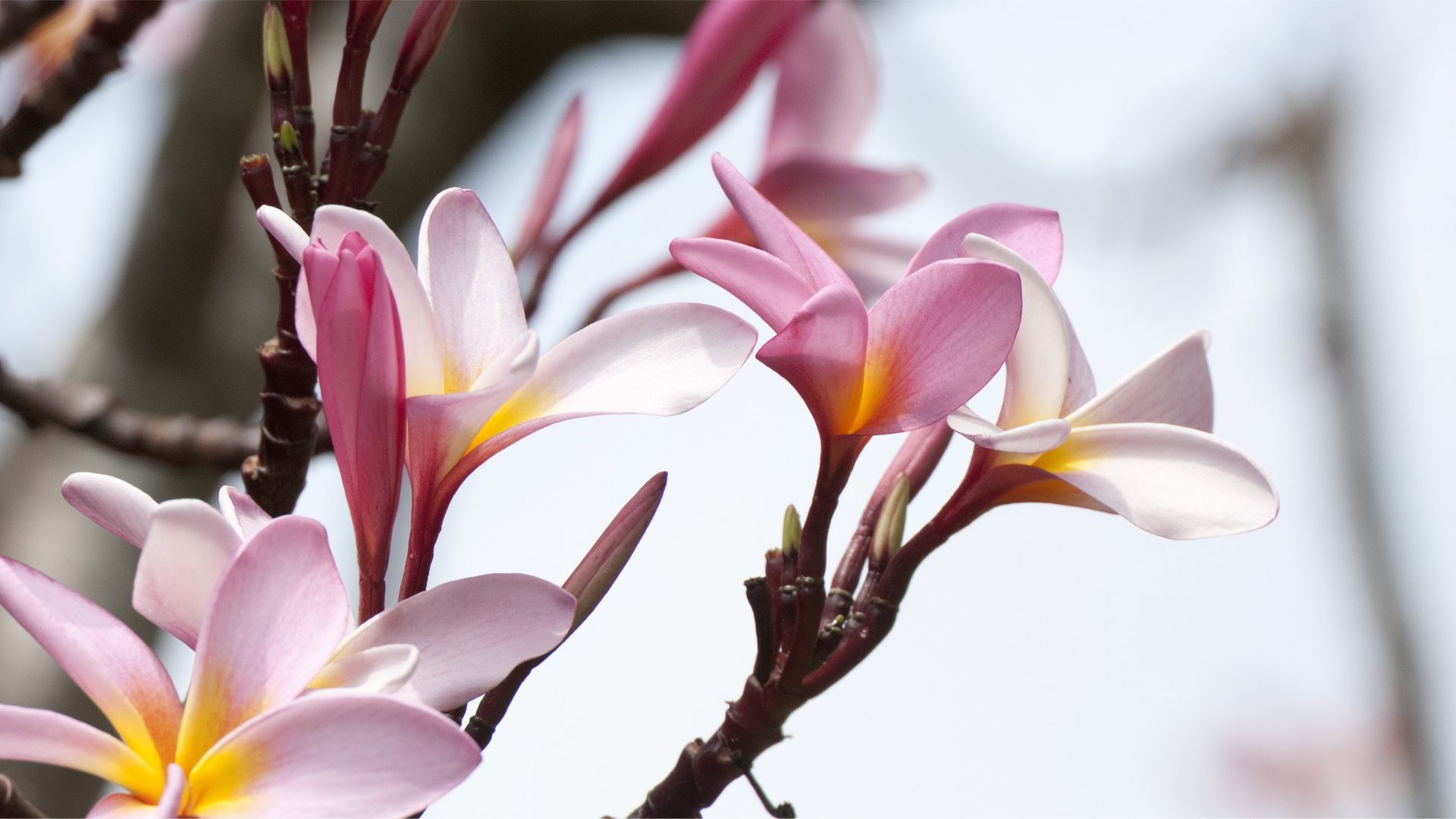 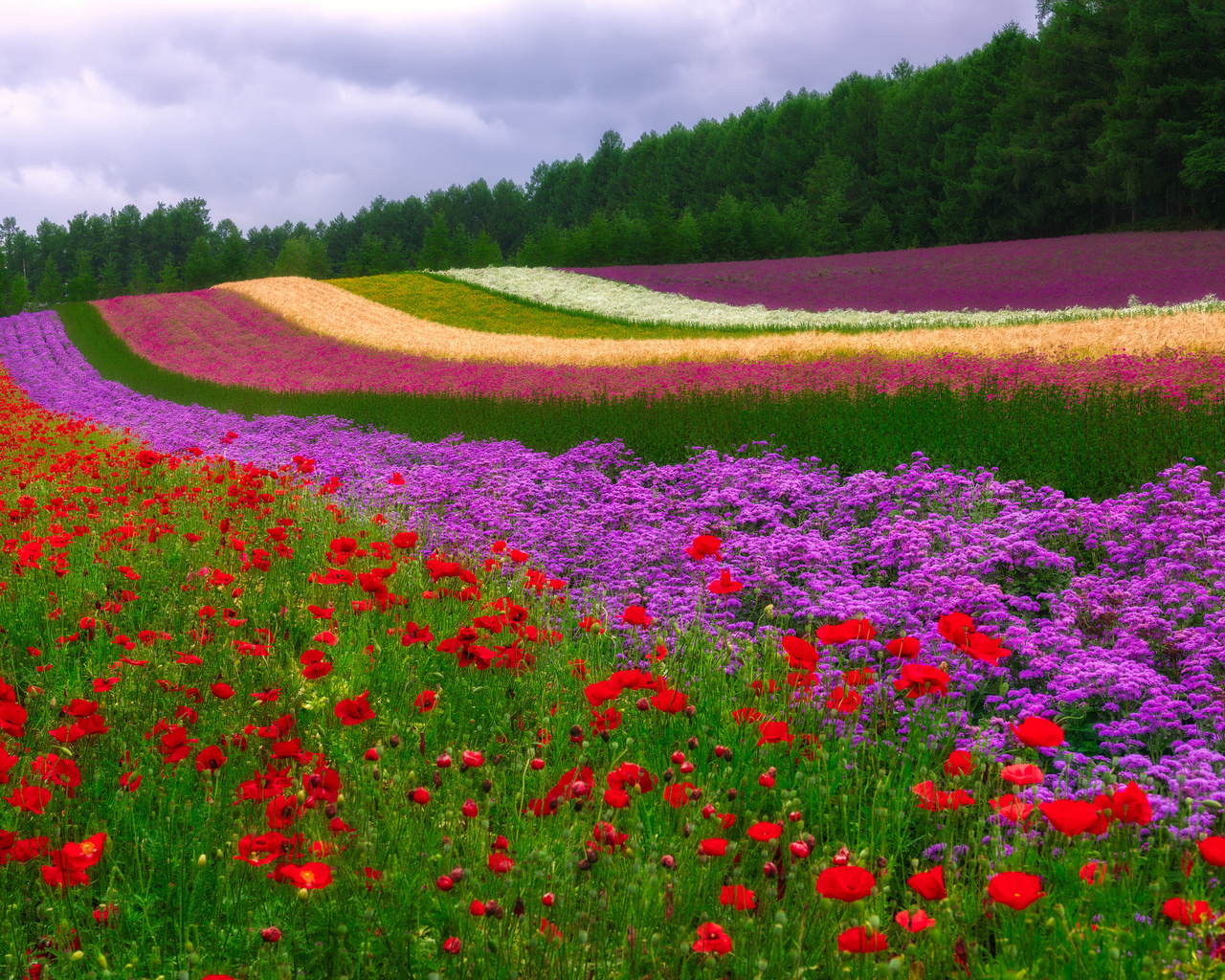 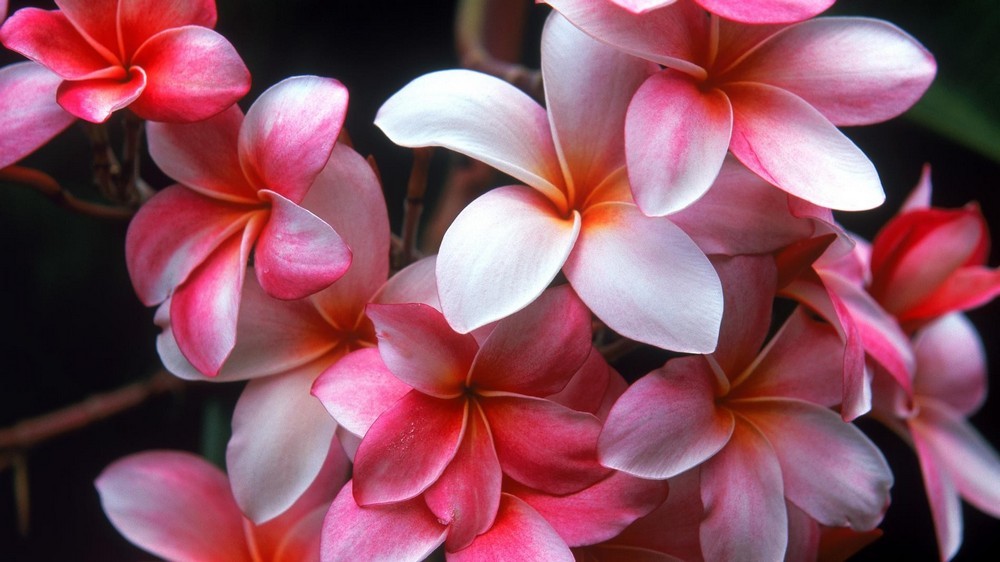 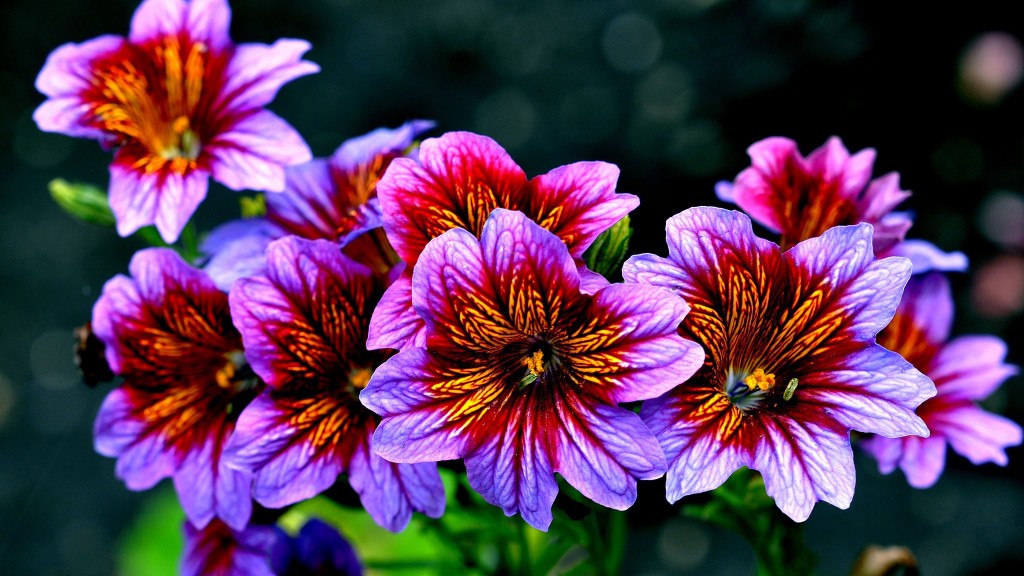 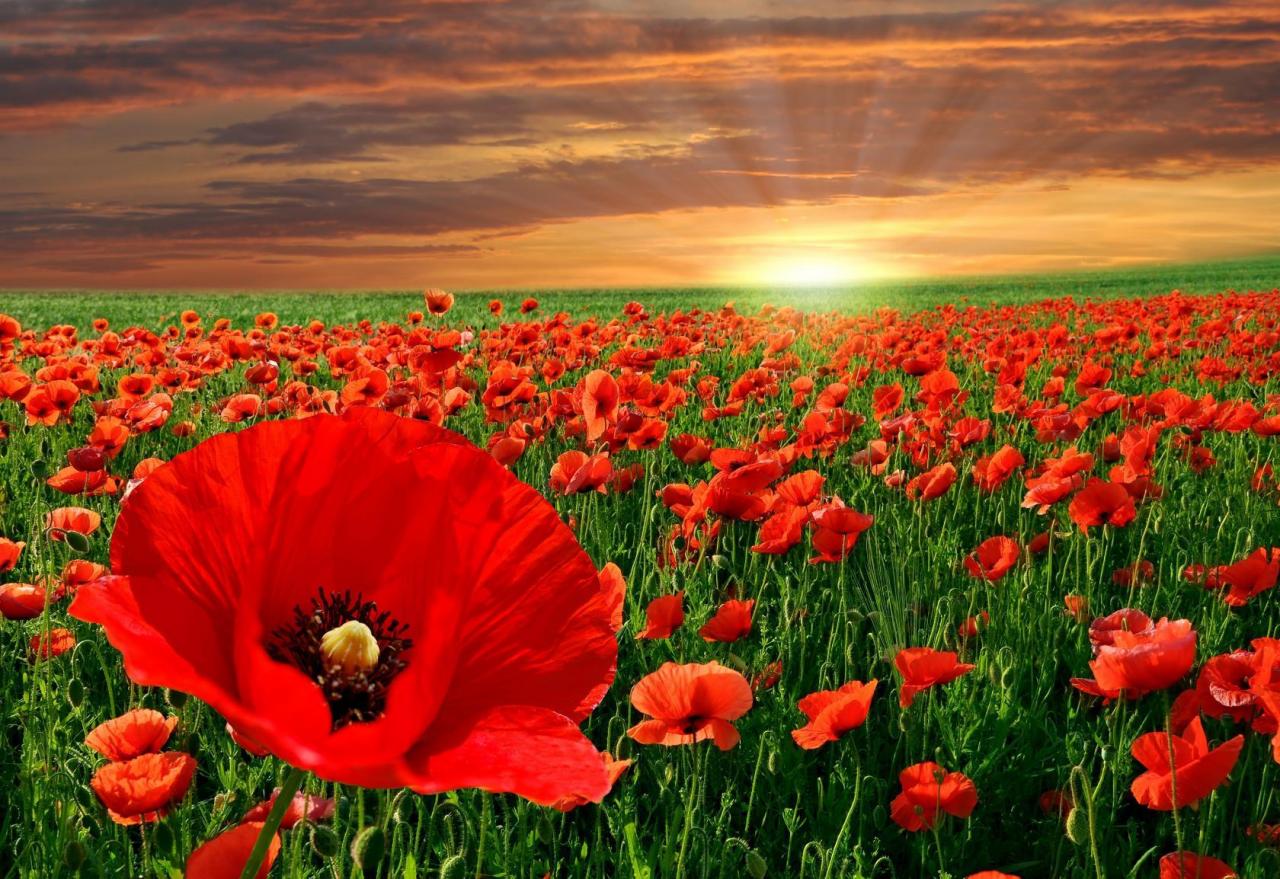 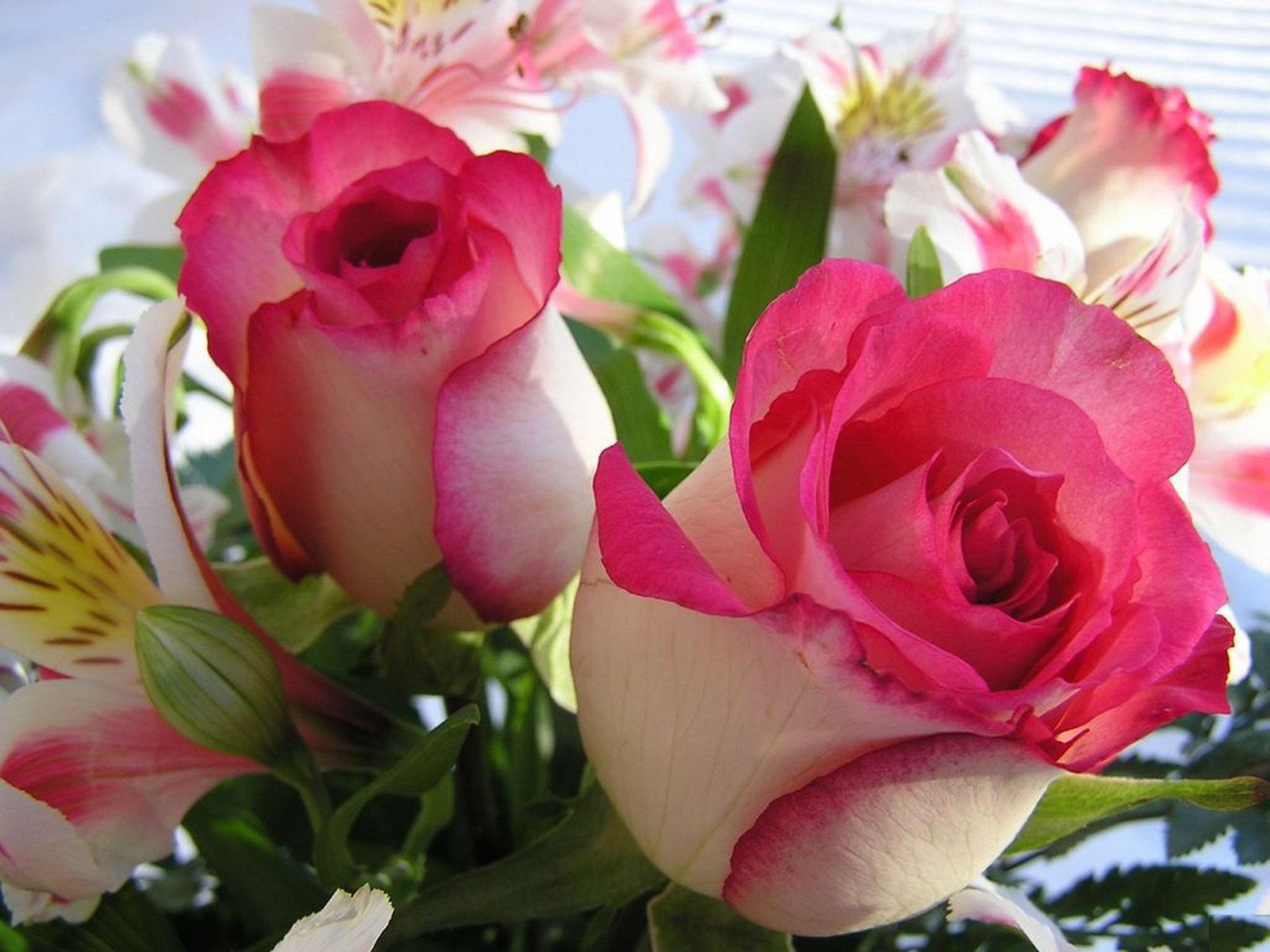 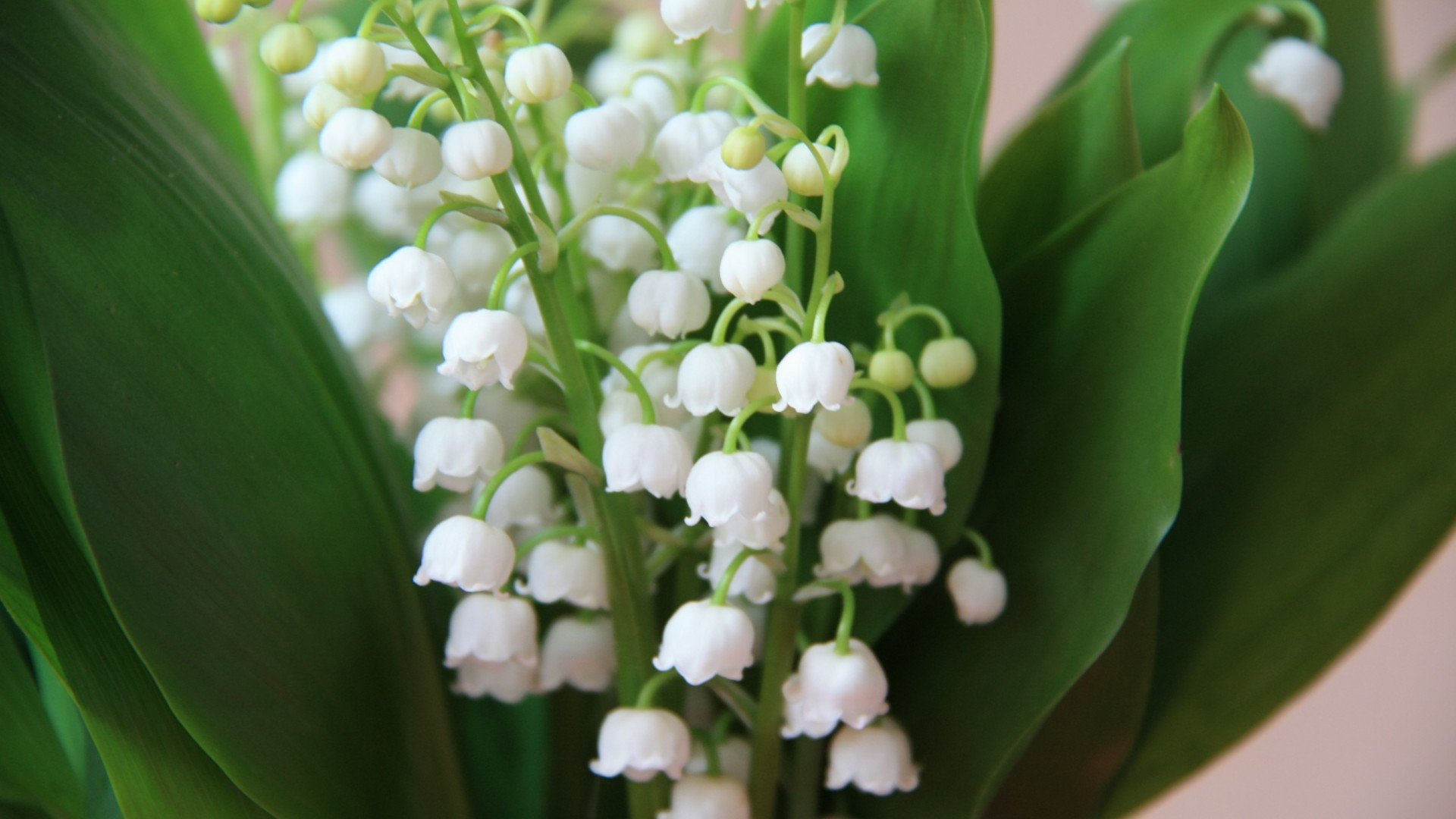 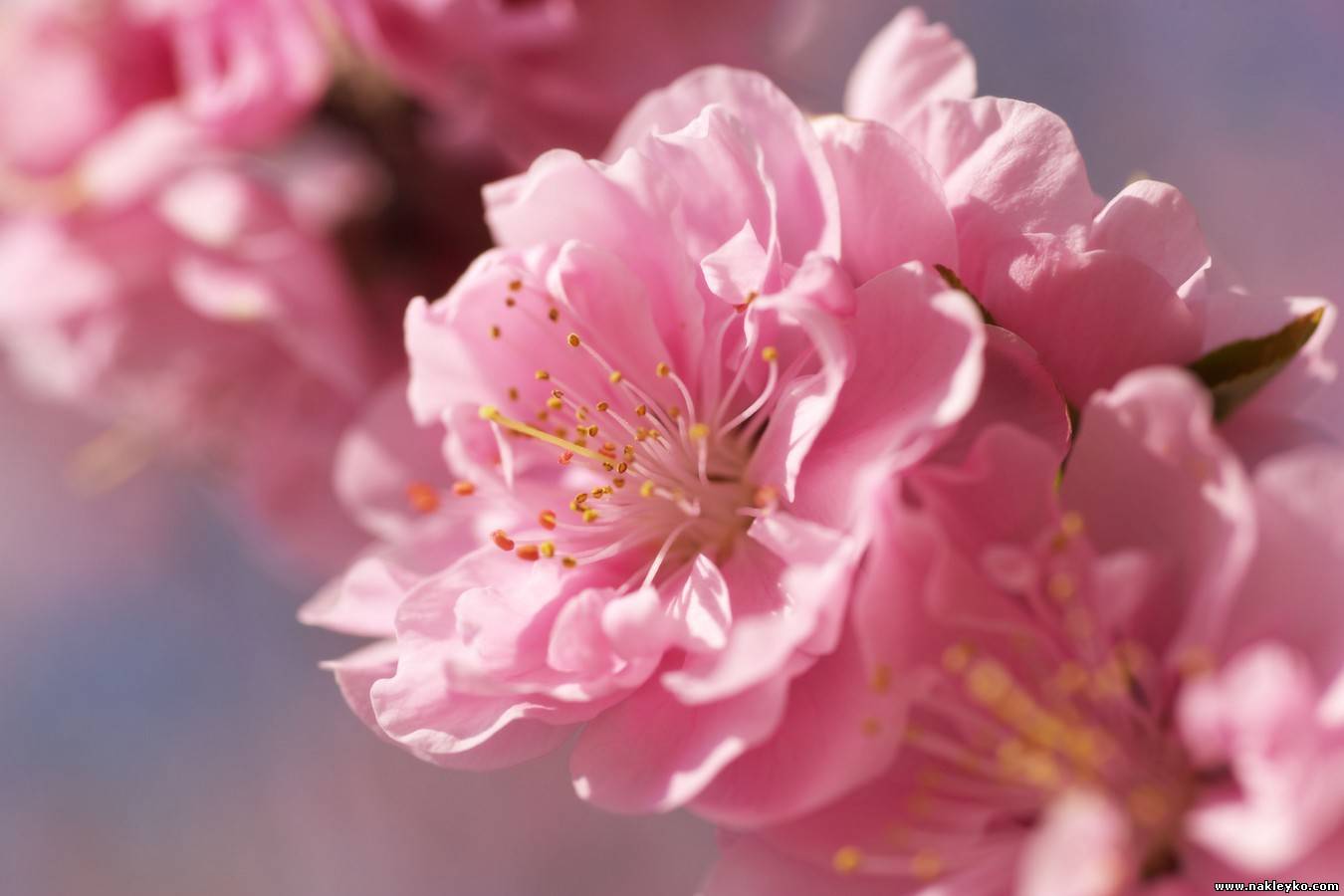 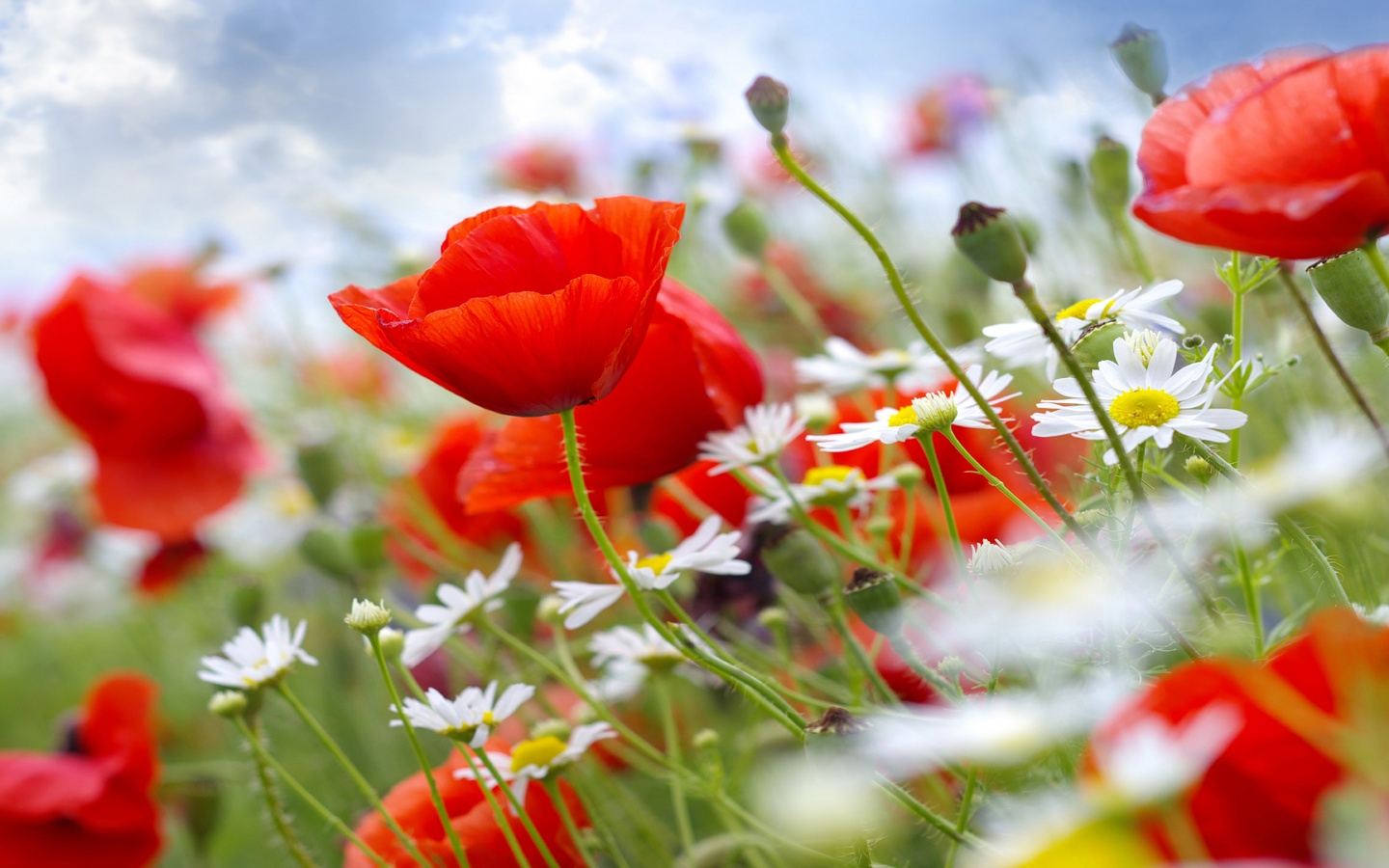 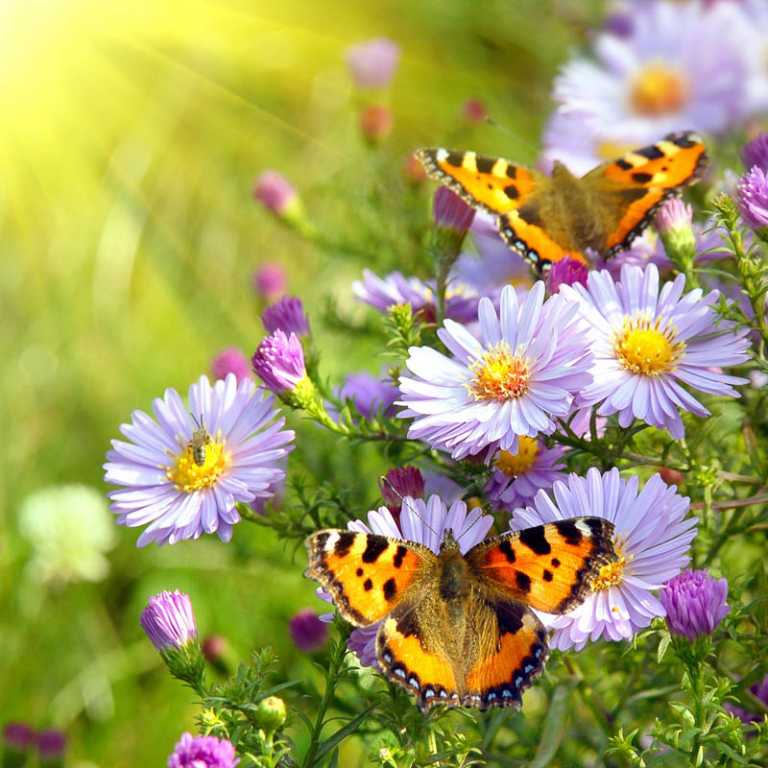 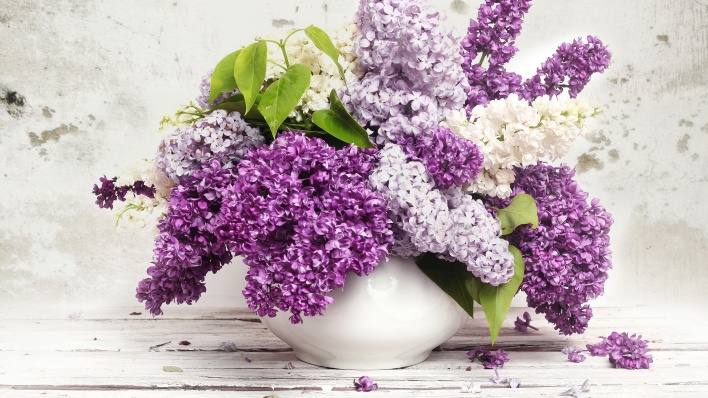 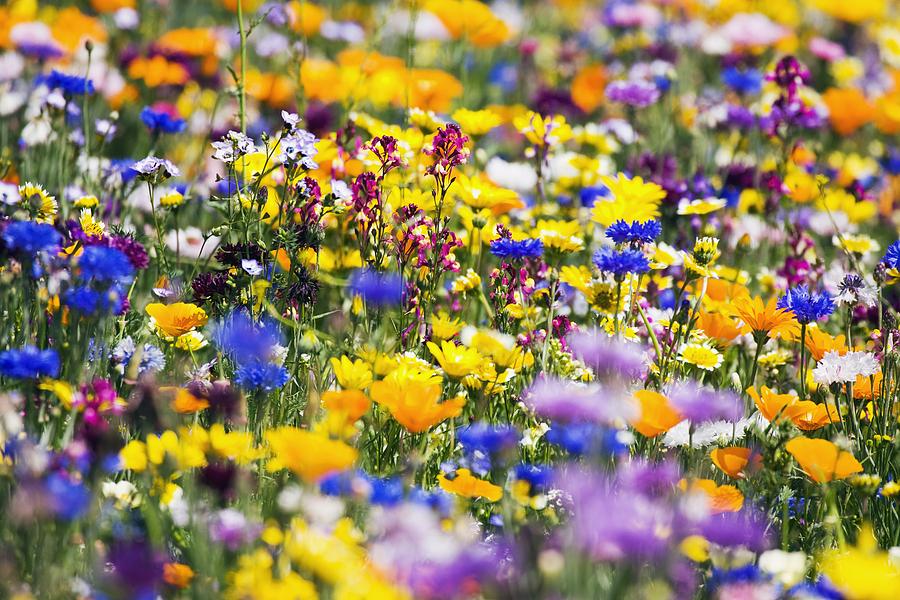 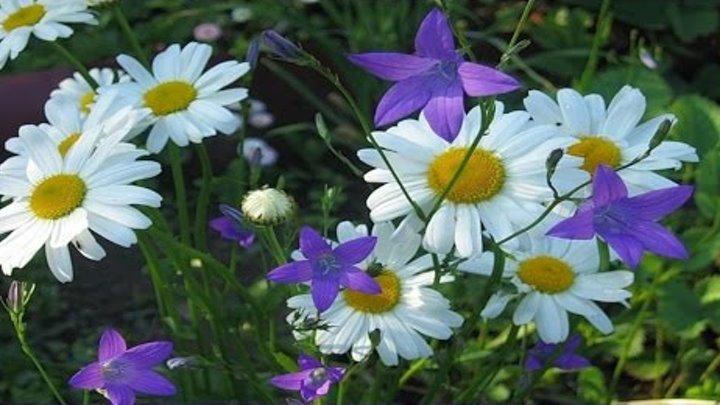 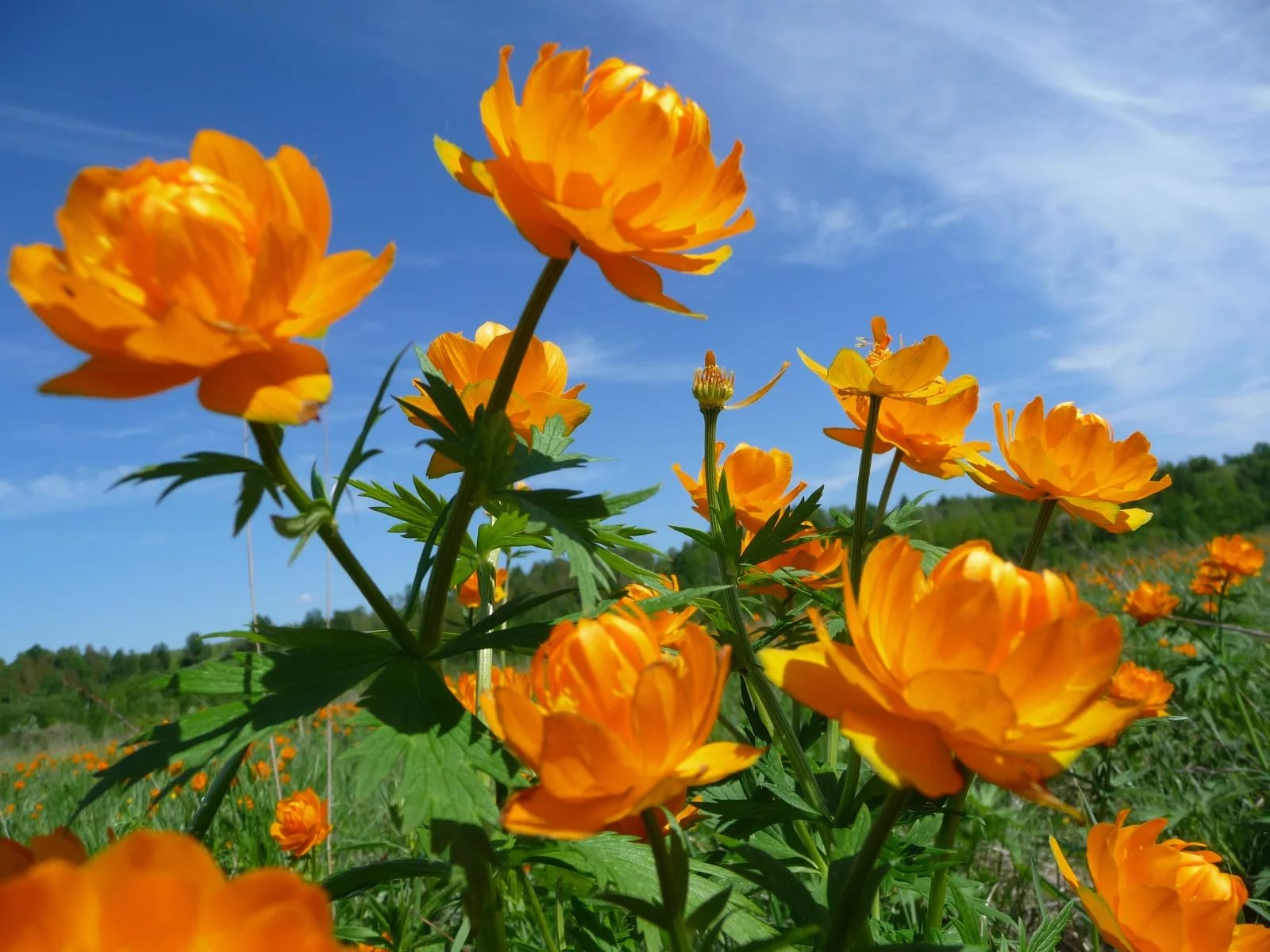 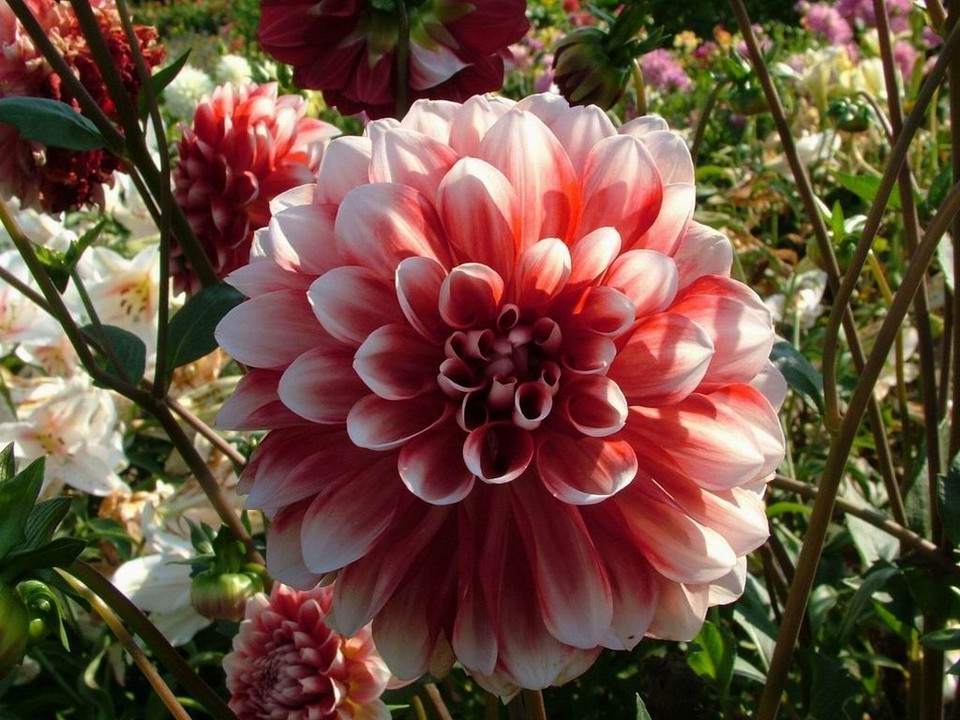 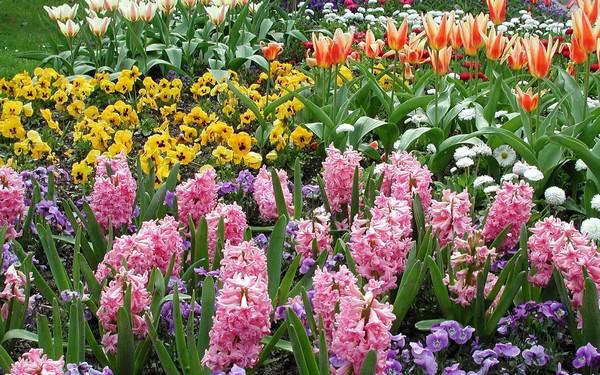 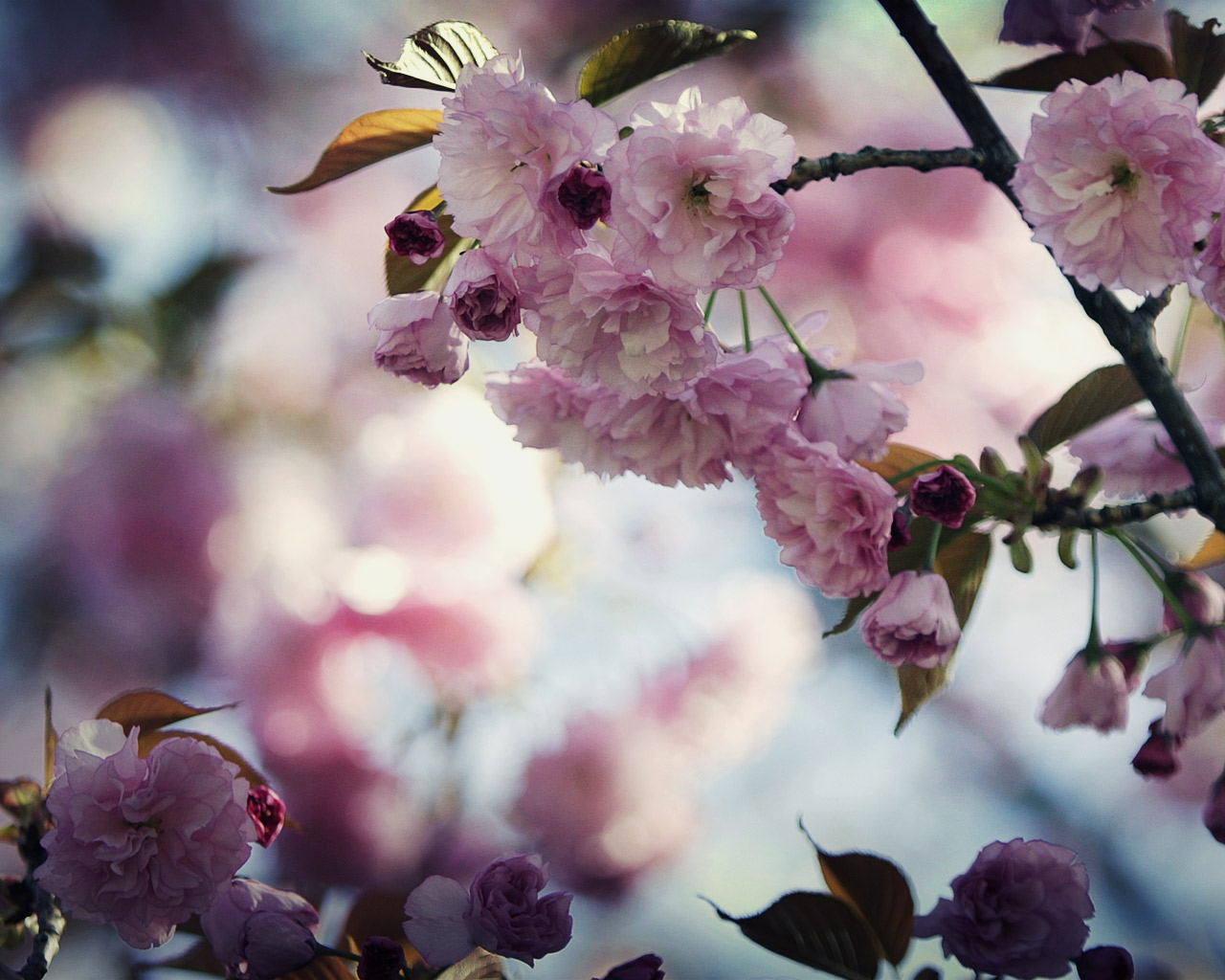